10.7 Write and Graph Equations of ⊙s
Mrs. Vazquez
Geometry
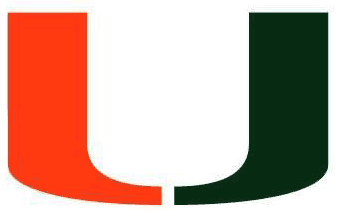 g-gpe.1.1
Essential Question:
How can I find equations of ⊙s on a coordinate plane? 

Objective:
Students will be able to write equations of circles ⊙s on a coordinate plane and graph them.
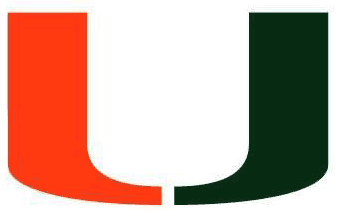 Standard equation of a ⊙
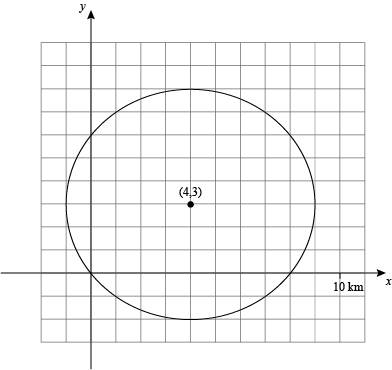 center: (h,k)
radius: r

(x - h)2 + (y - k)2 = r2
Write an equation
The point (3,4) is on the circle whose center is (1,4).
Find the radius using the distance formula
Substitute ordered pair of the center & radius into the equation of a ⊙.
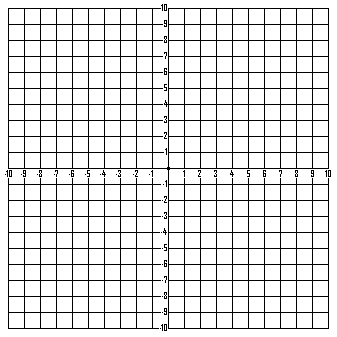 graph
(x - 4)2 + (y + 3)2 = 16